EL MÉTODO PATOBIOGRÁFICO
Fundamentos y Procedimiento
FUNDAMENTOS
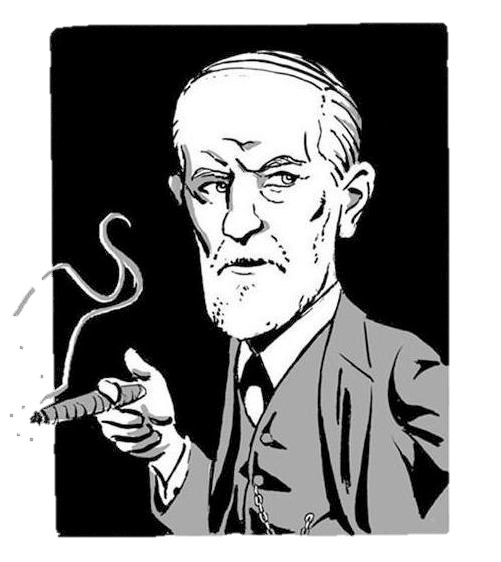 MESES
PSICOANÁLISIS
META
Síntomas Neuróticos
META
META
META
Modificación
TRAUMA
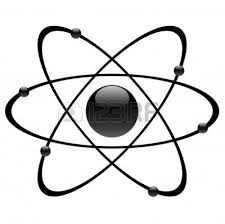 Posponer toda decisión importante hasta haber finalizado el tratamiento
CARÁCTER
DESAPRENDER los hábitos perjudiciales
APRENDER nuevos y mejores hábitos
Paciencia
+ Constancia
=
÷
Modificación
Tiempo
Frecuencia
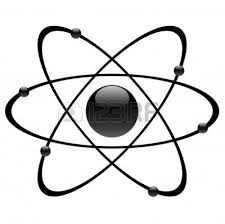 Precipitado de la experiencia vivida que determina el modo de reaccionar frente a experiencias nuevas .
Conjunto de Prejuicios o Hábitos Inconcientes aprendidos.
CARÁCTER
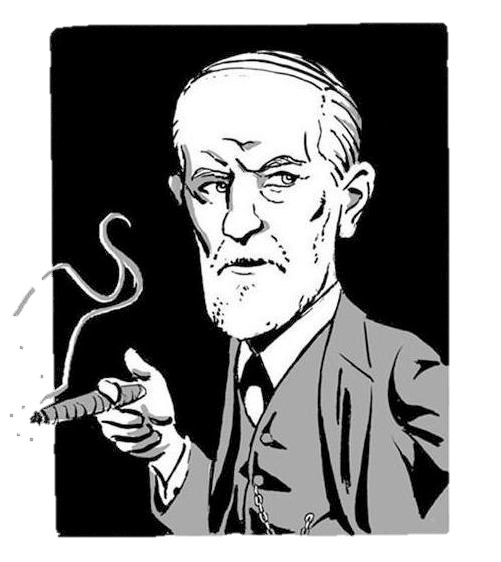 MESES
PSICOANÁLISIS
transversal
META
Síntomas Neuróticos
META
META
META
Modificación
TRAUMA
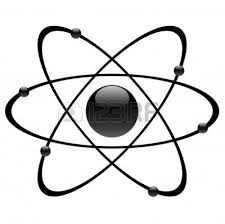 Posponer toda decisión importante hasta haber finalizado el tratamiento
longitudinal
CARÁCTER
MUCHOS AÑOS
Crisis
Crisis
transversal
Frecuencia de Sesiones
VIDA
divorcio
quiebra
longitudinal
mudanza
Psicoanálisis
Encuadre
Psicoanálisis
Técnica
enfermedad
Abandonar al inconciente la dirección de la cura
Crisis
Crisis
La Patobiografía se propone resolver este escotoma
NO RESUELVE URGENCIAS
Frecuencia de Sesiones
VIDA
divorcio
quiebra
mudanza
Encuadre
Psicoanálisis
Técnica
enfermedad
Abandonar al inconciente la dirección de la cura
Trabajo en equipo.
Frecuencia de Sesiones
Psicoanálisis de Urgencia
VIDA
divorcio
quiebra
patobiografía
patobiografía
mudanza
Encuadre
Psicoanálisis
Técnica
enfermedad
Abandonar al inconciente la dirección de la cura
Meta orientada al síntoma
Meta
PROCEDIMIENTO
MODIFICACIÓN ESTABLE DEL CARÁCTER
PROLONGADO
EN EL TIEMPO
PSICOANÁLISIS
PATOBIOGRAFÍA
Meta
PROCEDIMIENTO
MODIFICACIÓN DEL SÍNTOMA EN LA URGENCIA
INTERVENCIÓN BREVE
PSICOANÁLISIS
síntoma
PATOBIOGRAFÍA
PROCEDIMIENTO
PROCEDIMIENTO
Meta
Meta
HACER CONCIENTE LO INCONCIENTE
HACER CONCIENTE LO INCONCIENTE
PRINCIPIOS TEÓRICOS
PSICOANÁLISIS
carácter
PATOBIOGRAFÍA
RESTABLECER ENCUADRE
RESOLVER LA CRISIS
PSICOANÁLISIS
POSIBLES INDICACIONES
Algunas situaciones en las que un Estudio Patobiográfico puede ser un recurso terapéutico valioso a considerar
POSIBLES INDICACIONES
Dificultades en el Análisis.
Pacientes EN Análisis
Paciente y/o Analista sienten que el análisis está estancado.
Situaciones de intensa transferencia negativa.
Necesidad de evaluar un cambio de analista.
POSIBLES INDICACIONES
Dificultades en el Análisis.
Pacientes EN Análisis
Dificultades que el Análisis no puede resolver.
Crisis vitales puntuales que demandan una acción en un tiempo acotado.
Decisión de un cambio de residencia.
Decisión de un cambio laboral.
Crisis de pareja.
Eventos que requieren internación, cirugía o tratamientos cruentos o mutilantes (enfermedad, complicación , accidente).
POSIBLES INDICACIONES
Dificultades en el Análisis.
Pacientes EN Análisis
Dificultades que el Análisis no puede resolver.
Crisis vitales puntuales que demandan una acción en un tiempo acotado.
Pacientes SIN Análisis
Necesidad de iniciar un tratamiento psicoanalítico, no identificada por el paciente.
PROCEDIMIENTO
CWCM
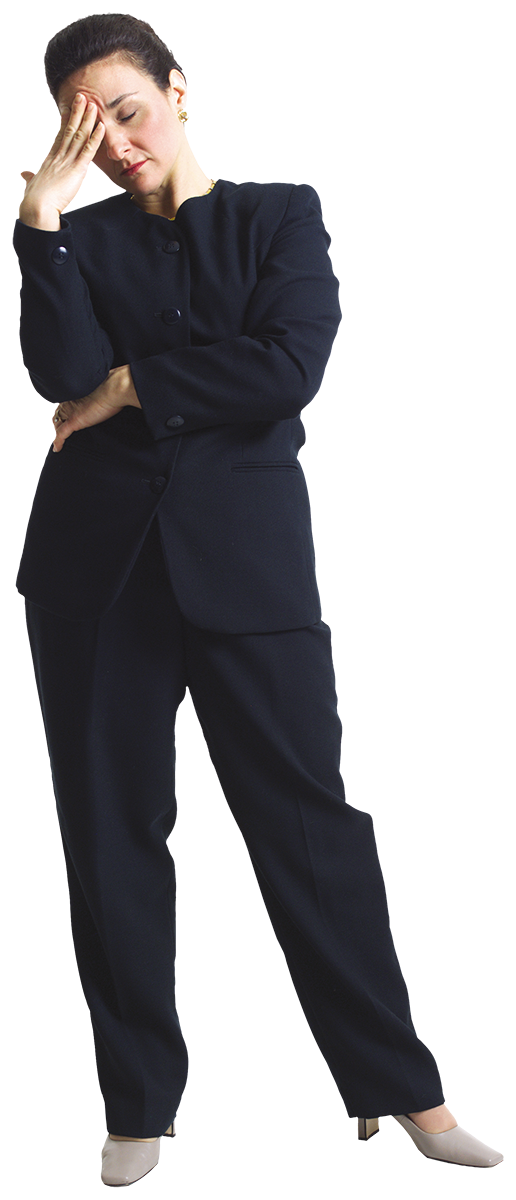 DIRECTOR
TIPO DE ESTUDIO
PROCEDIMIENTO
Edad
Urgencia
Privacidad
ESTUDIO ABIERTO:
Equipo Completo.
ESTUDIO CERRADO:
Equipo Reducido.
NORMAL
URGENCIA
Duración
40 a 45 días.
10 días.
Horarios
Profesionales.
Urgencia.
Urgencia.
Lugar
CW y Part.
PROCEDIMIENTO
Urgencia
Edad
Privacidad
ESTUDIO ABIERTO:
Equipo Completo.
ESTUDIO CERRADO:
Equipo reducido.
Paciente < 18 años.
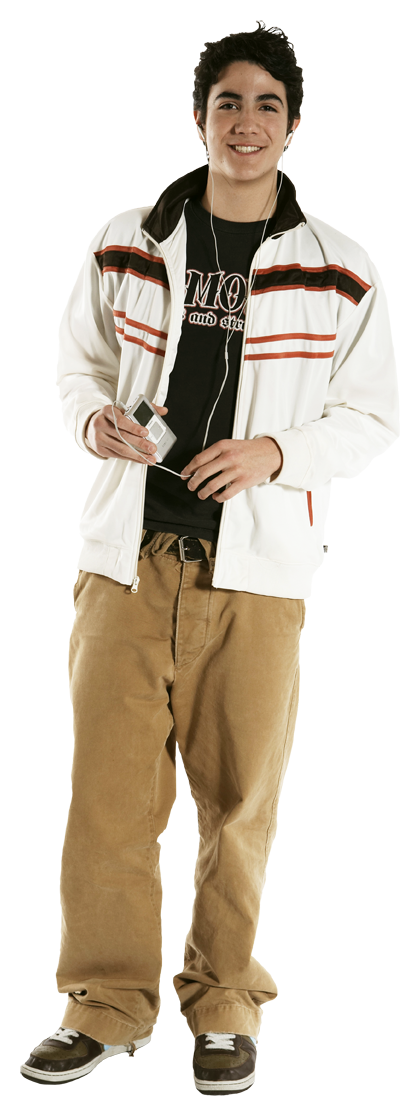 Adol.
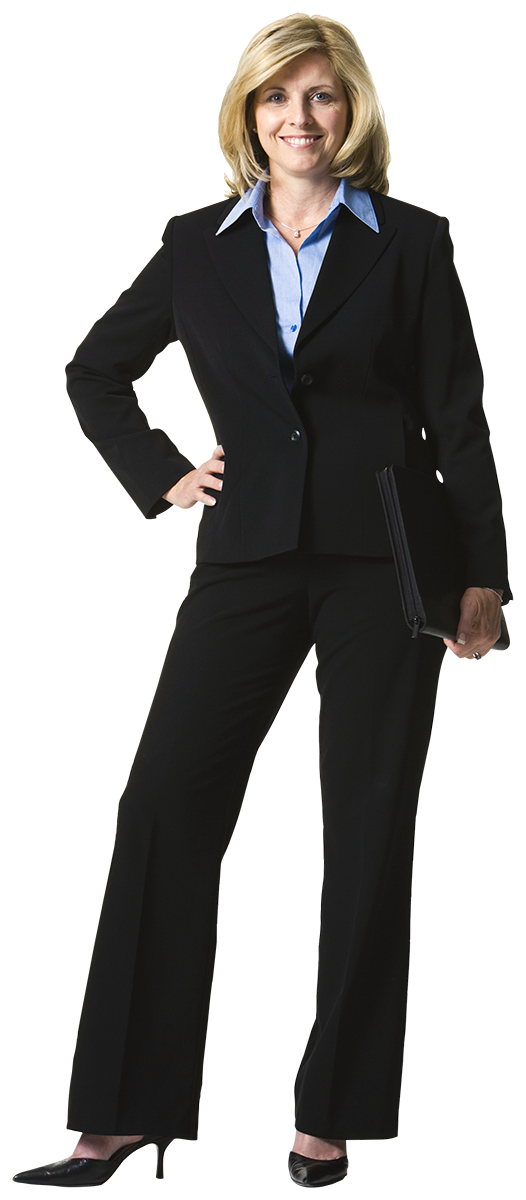 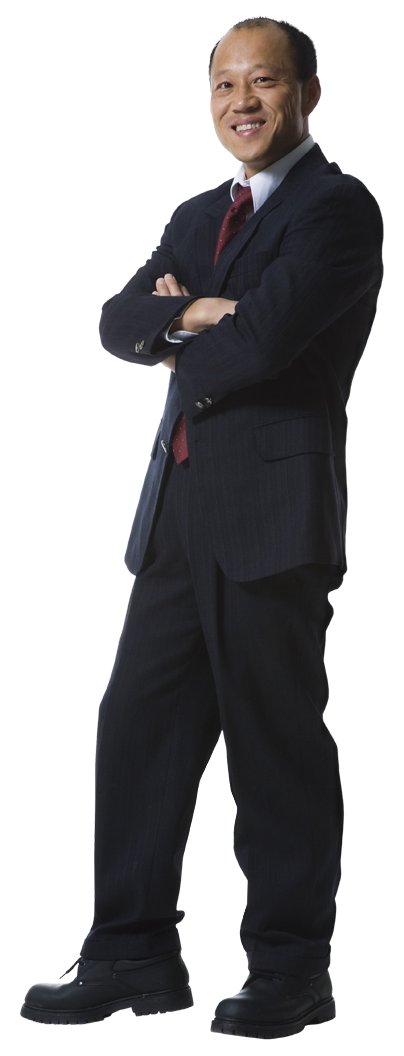 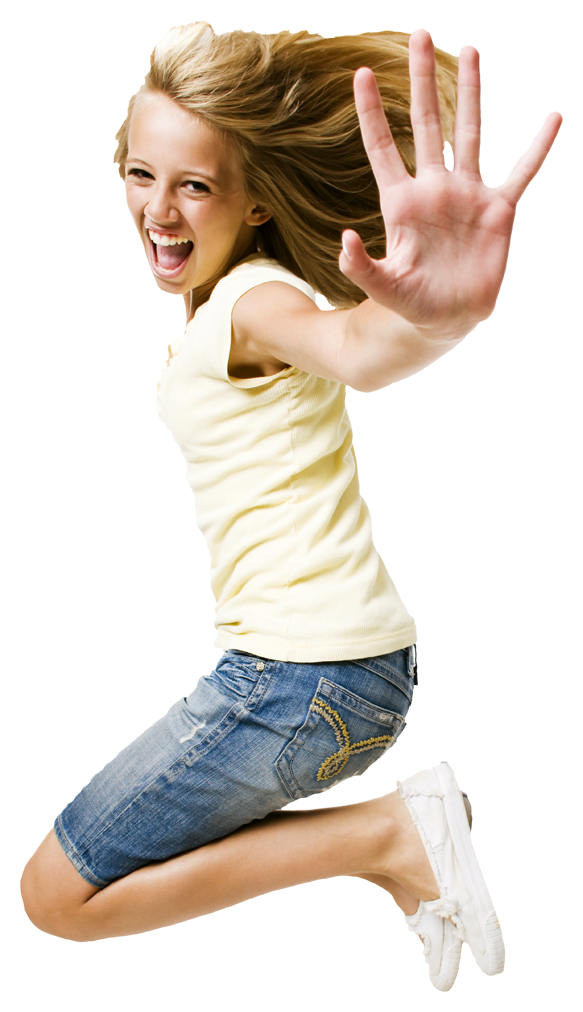 Niño
Padres
SECRETARÍA
CWCM
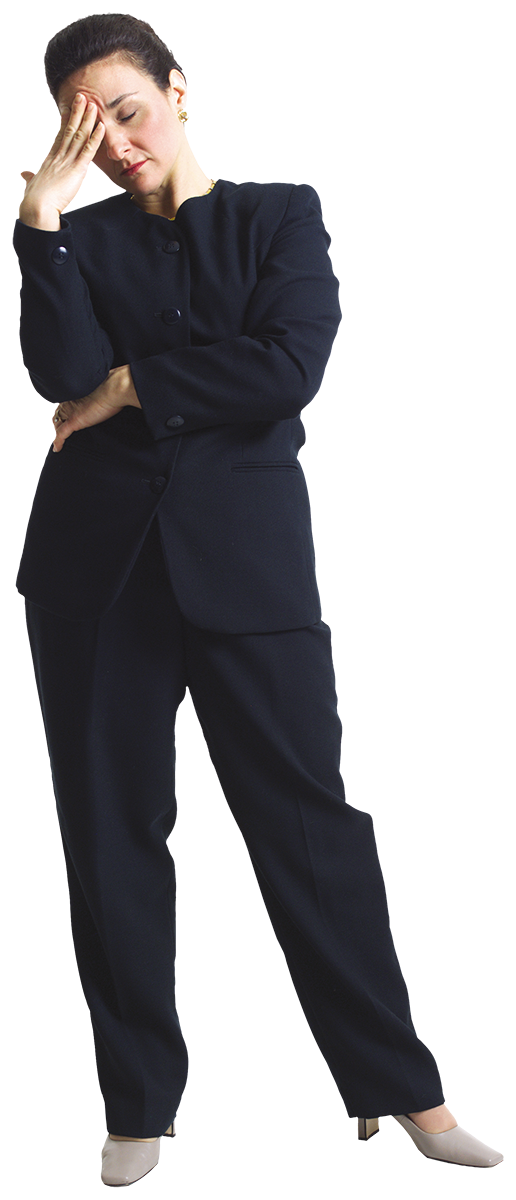 JEFE DE EQUIPO
DIRECTOR
Anam.
Paciente < 18 años.
Anam.
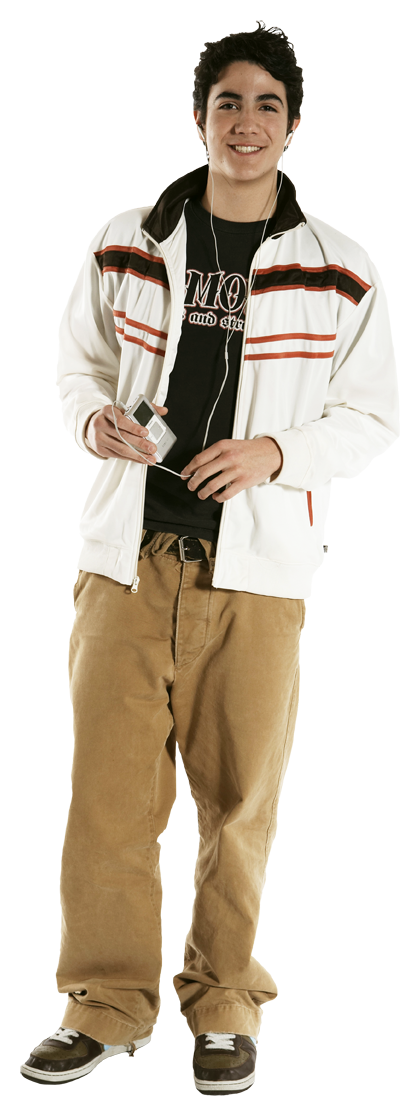 Adol.
Anam.
Niños
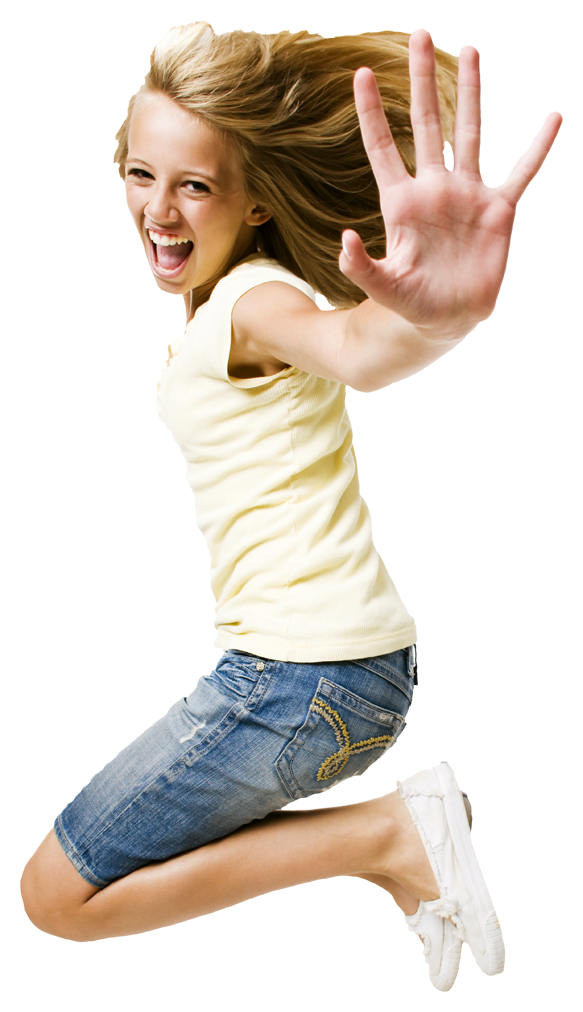 Niño
Anam.
Padres
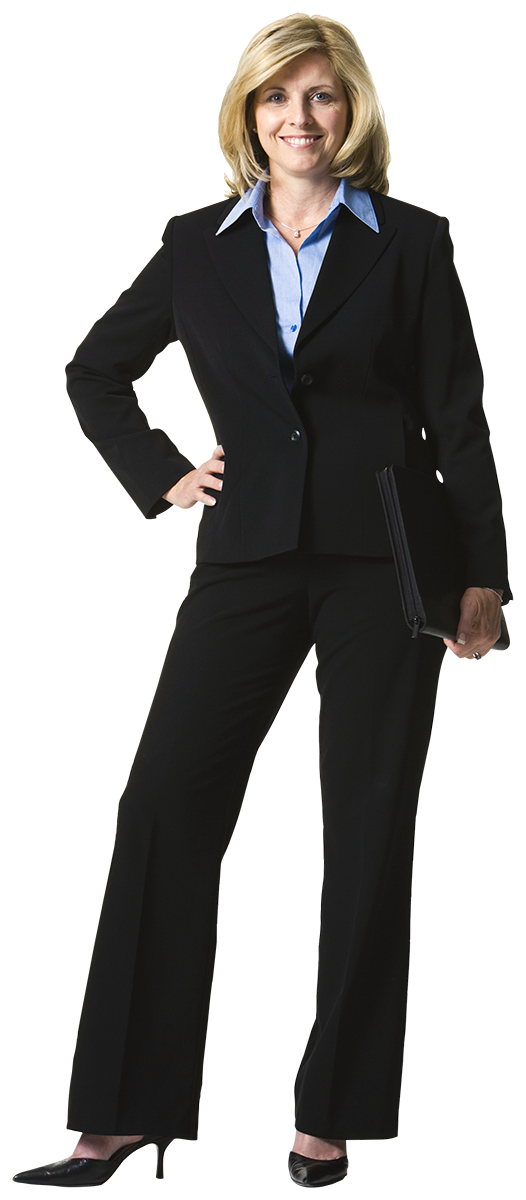 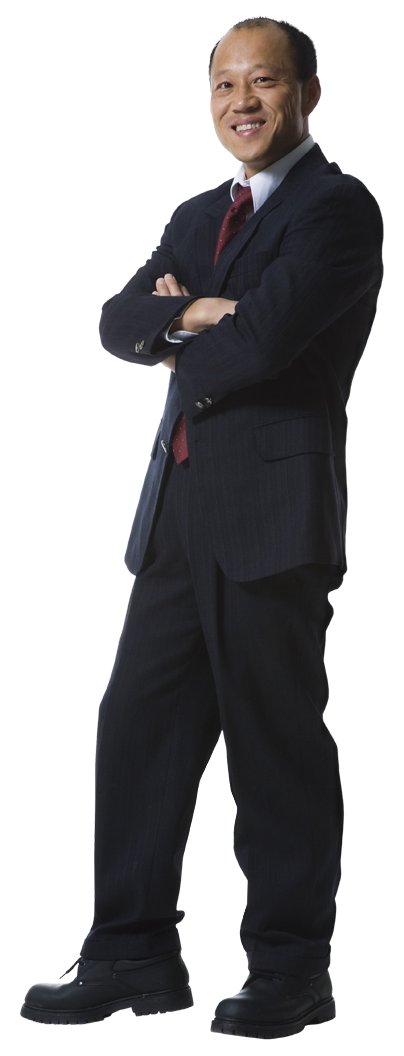 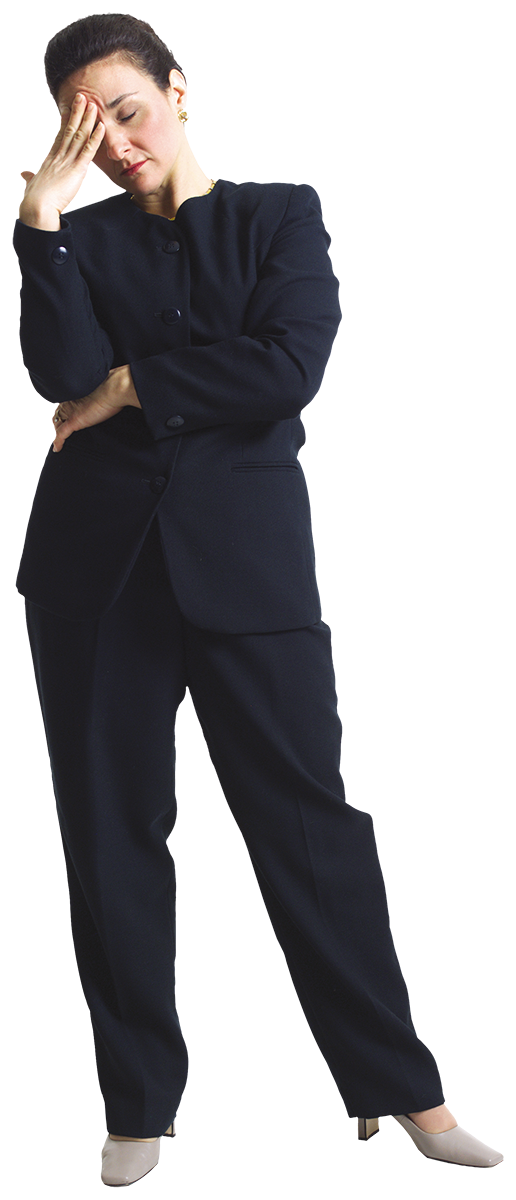 SECRETARÍA
CWCM
Médico Clínico
Clínica
JEFE DE EQUIPO
DIRECTOR
Biográfica
Anam.
Abogado
La crisis vital puede no ser un enfermedad.
CWCM
Médico Clínico
Clínica
Contador
JEFE DE EQUIPO
DIRECTOR
Biográfica
Anam.
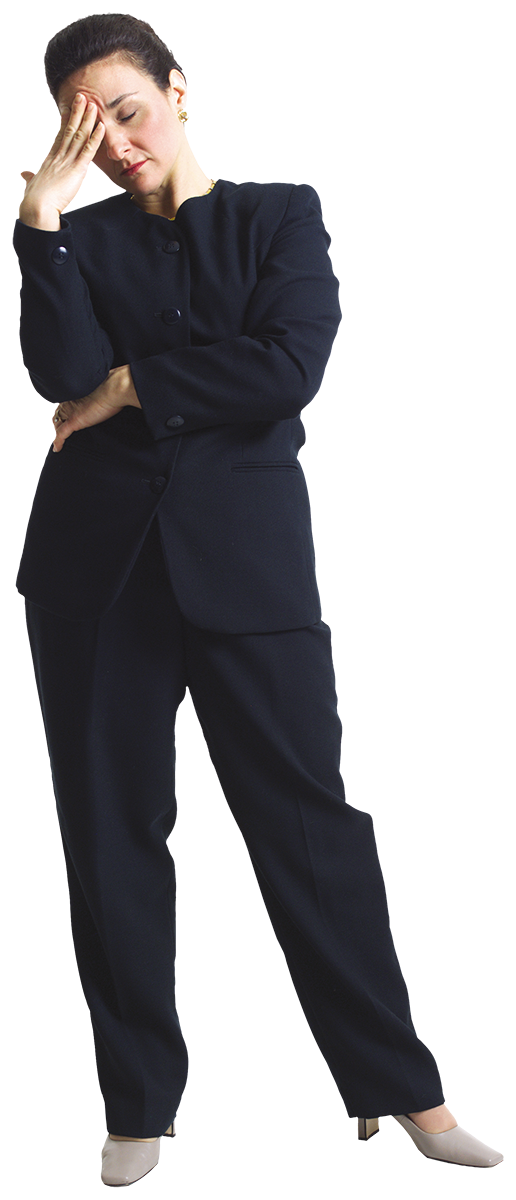 SECRETARÍA
CWCM
Médico Clínico
Clínica
JEFE DE EQUIPO
DIRECTOR
Biográfica
Anam.
Médico Clínico
Clínica
Anam.
Biográfica
SP
SP
CONCLUSIÓN
Médico Clínico
Clínica
EST. COMP.
Tiempo Variable
ANAMNESIS
Anam.
Biográfica
ANAMNESIS
ENFERMEDAD ACTUAL
   HISTORIA SISTEMATICA
   HISTORIA FAMILIAR
   NIÑEZ
   HABITOS HIGIENICOS
   EDUCACION
   TRABAJO
   CAMBIOS DE RESIDENCIA
   ACCIDENTES Y E.T.S.
   VIDA SEXUAL
   HABITOS E INTERESES
   ACTITUD PARA CON LA FAMILIA
   SUEÑO
   ACTITUD FRENTE A LA ENF.
4 ó 5 Entrevistas 
de 2 hs.
2/Semana
< 18 años.
Anam.
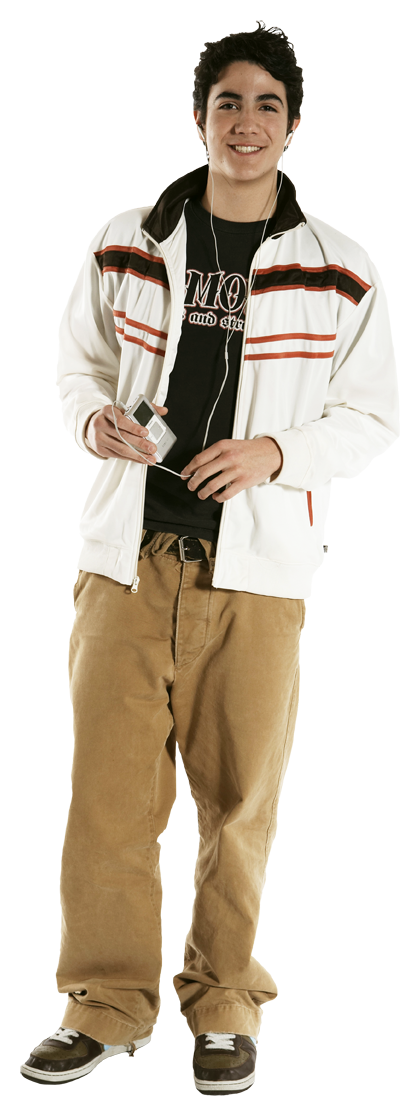 Adol.
ANAMNESIS ADULTO
Anam.
Niños
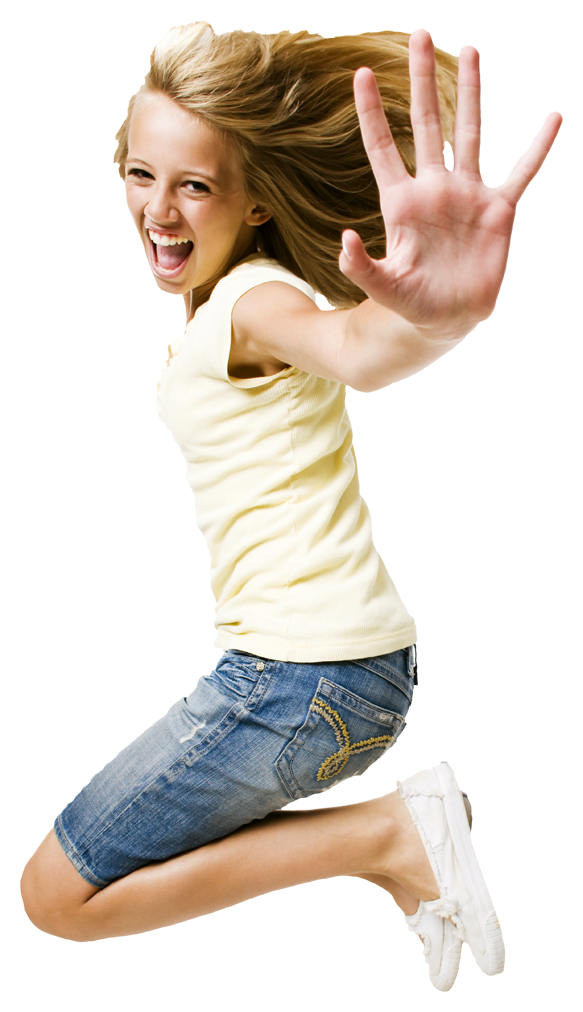 2 HORAS DE JUEGO
Niño
0 a 5 años.
Anam.
Padres
ANAMNESIS
DE PADRES
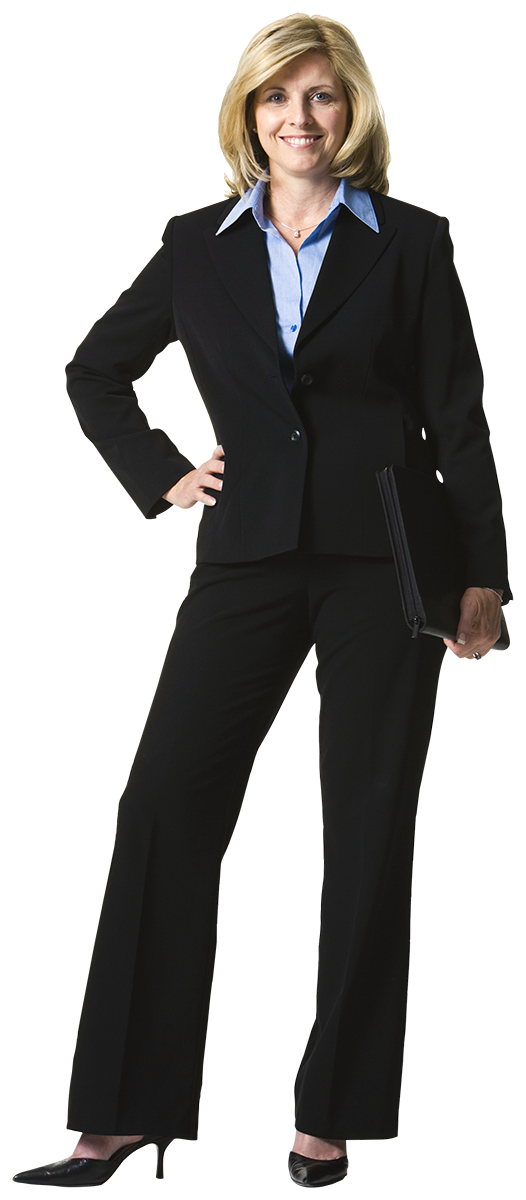 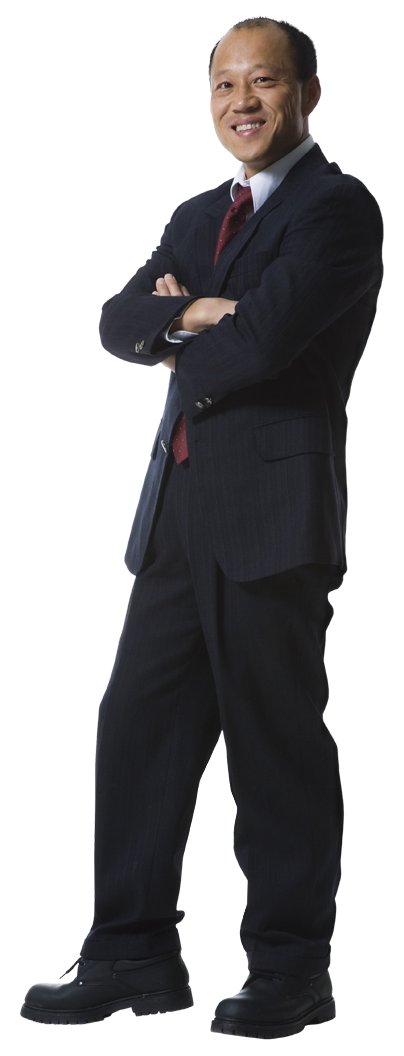 6 a 12 años.
12 a 18 años.
SP
SP
CONCLUSIÓN
Médico Clínico
Clínica
ANAMNESIS
Anam.
MATERIAL
COMPLEMETARIO
Biográfica
MATERIAL
COMPLEMETARIO
30 FOTOGRAFIAS ESCOGIDAS
   RELATO DE UN FILM
   RELATO DE UNA NOVELA
   CUENTO DE SU INVENCION
   SUEÑO
< 18 años.
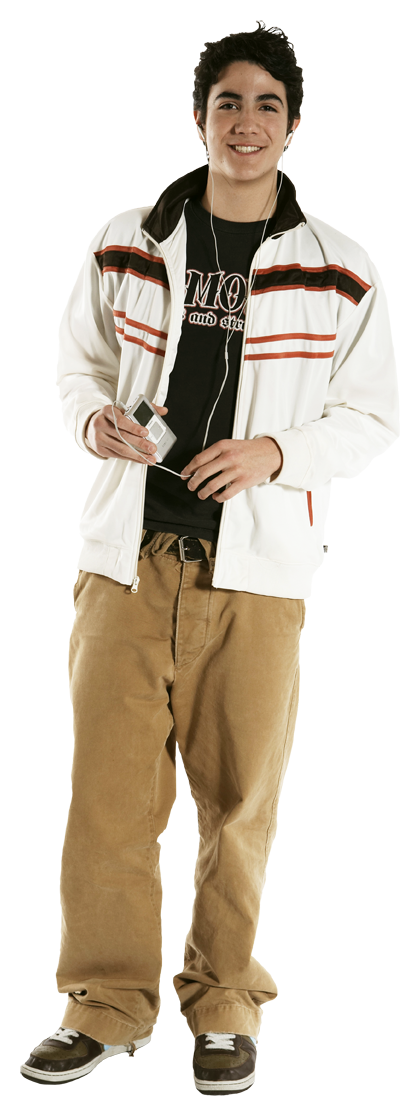 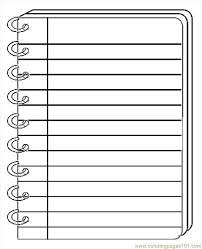 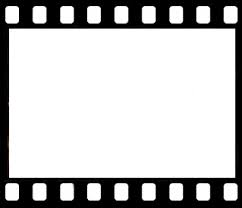 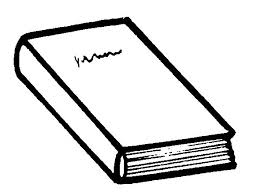 Adol.
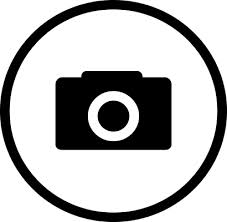 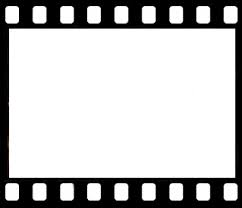 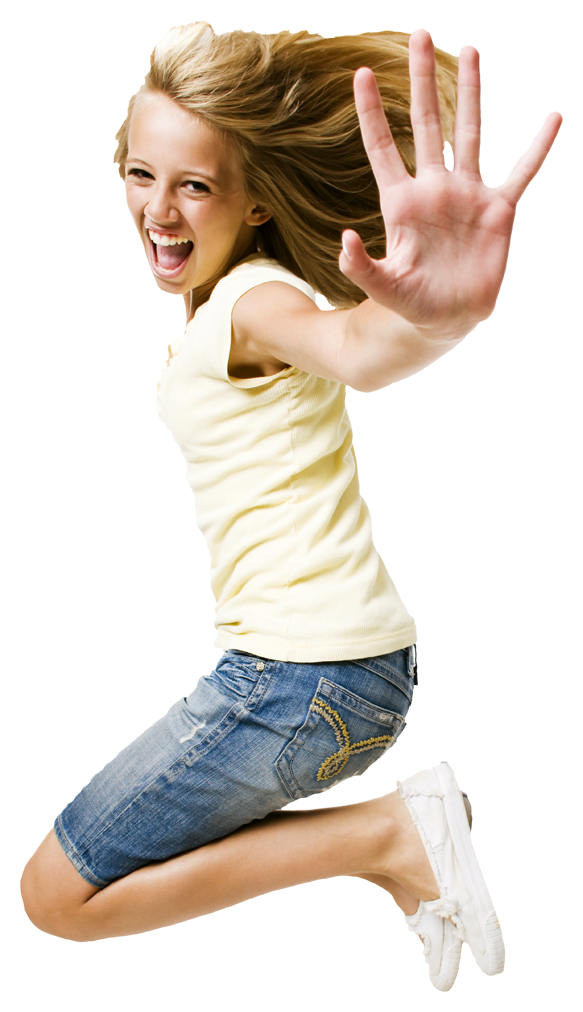 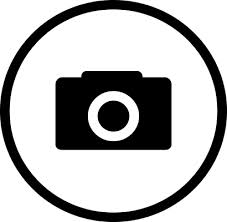 Niño
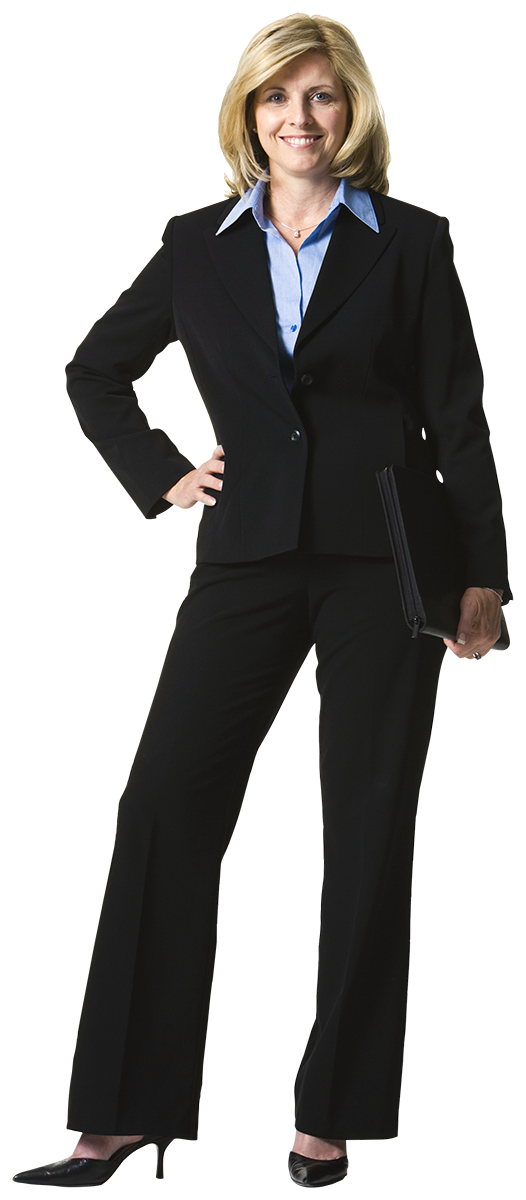 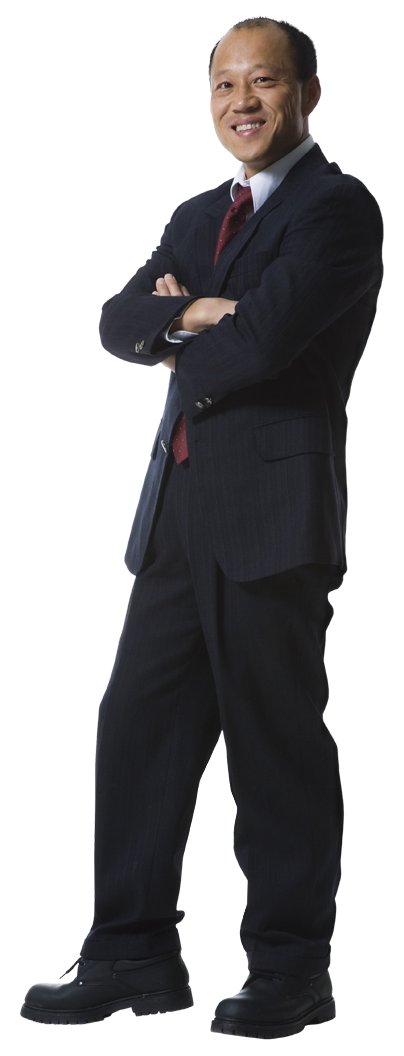 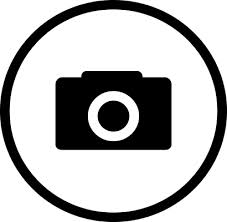 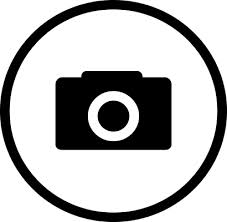 SP
SP
CONCLUSIÓN
Médico Clínico
Clínica
ANAMNESIS
Anam.
MATERIAL
COMPL.
Biográfica
SINOPSIS
SINOPSIS
Motivo Manifiesto Consulta
   Motivo Latente Consulta
   Factor Eficaz Desencadenante de Enfermedad
   Factor Eficaz Desencadenante de Consulta
   Frases Significativas
   Puntos de Coincidencia
   Fantasía Mágica de Curación
   Fantasía Adecuada de Curación
   Pronóstico
   Indicación Terapéutica
   		TABLA TEMPORAL:
CUADRO
SP
SP
CONCLUSIÓN
Médico Clínico
Clínica
ALTA CLÍNICA
ANAMNESIS
JEFE DE EQUIPO
Anam.
MATERIAL
COMPL.
Biográfica
30 días
SINOPSIS
SP
SP
CONCLUSIÓN
Médico Clínico
Clínica
ALTA CLÍNICA
PREDISCUSIÓN
ALTA «BIOGRÁFICA»
Anam.
JEFE DE EQUIPO
Biográfica
Propuesta Resignificación
Ateneo
Clínico
SP
Médico Clínico
SP
DIRECTOR
Anam.
Anam.
Padres
JEFE DE EQUIPO
Ψ
CW
CW
CW
CW
Abierto
Cerrado
En la medicina actual, rara vez, los distintos médicos que atienden a un mismo paciente encuentran el tiempo para reunirse y consensuar criterios.
La mayoría de las veces, los médicos (sobre todo especialistas) tienen muy pocos conocimientos sobre las vicisitudes de la vida de sus pacientes.
En el Estudio patobiográfico, los psicoanalistas que tienen conocimientos de medicina y conocen profundamente las vicisitudes de la vida del paciente, «abogan» por las mejores alternativas (las menos cruentas o riesgosas), en cada juicio clínico (diagnóstico) y en cada acto terapéutico (tratamiento).
EL ESTUDIO PATOBIGRÁFICO ES UNA NUEVA FORMA DE MEDICINA.
Ateneo Clínico
SP
Orientación Clínica
Médico Clínico
SP
DIRECTOR
Anam.
JEFE DE EQUIPO
CW
CW
CW
CW
Abierto
Ateneo Biográfico
SP
RESIGNIFICACIÓN
Médico Clínico
SP
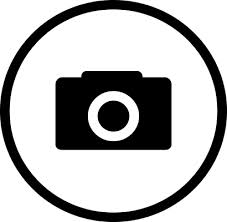 DIRECTOR
Anam.
JEFE DE EQUIPO
Prop. Resig.
CW
CW
CW
CW
Ateneo Biográfico
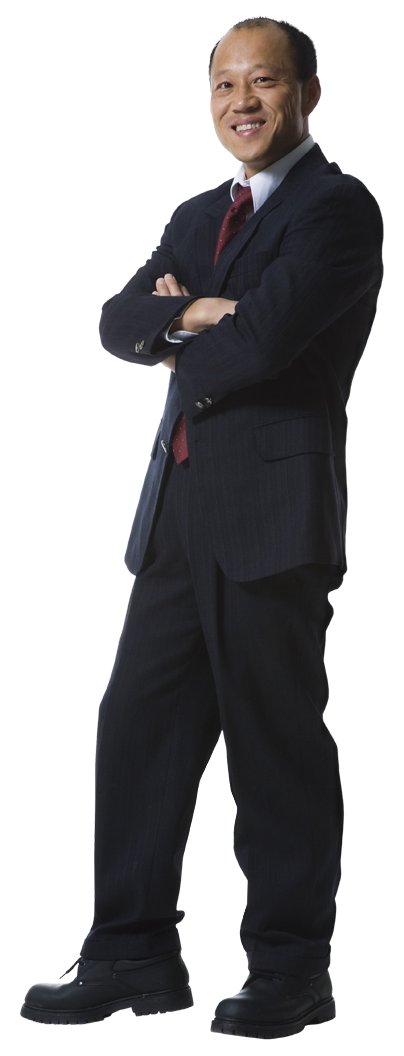 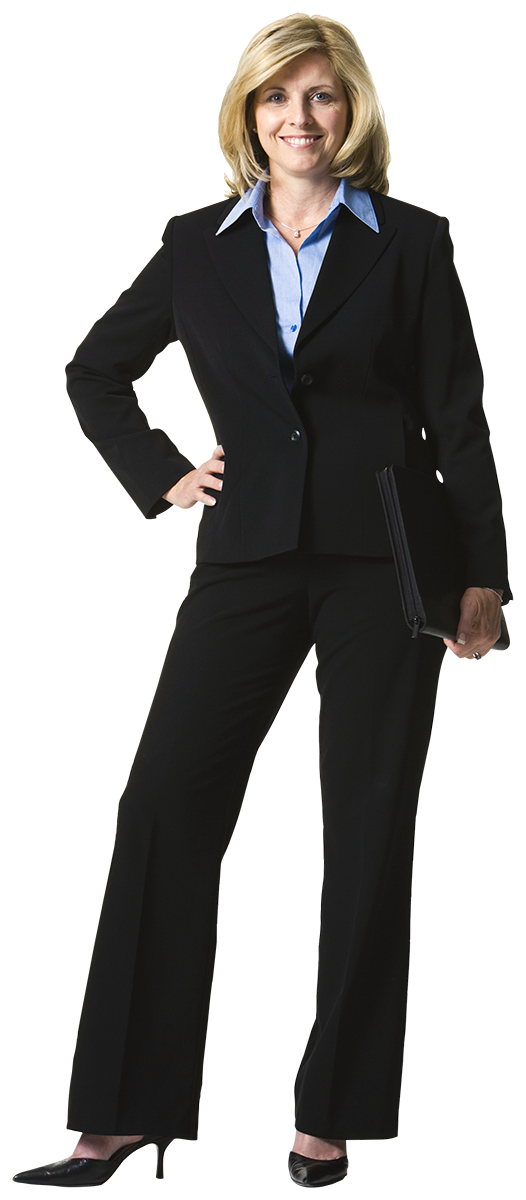 RESIGNIFICACIÓN
RESIGNIFICACIÓN
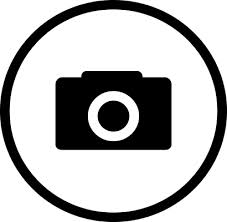 DIRECTOR
Anam.
Padres
Anam.
Niños
JEFE DE EQUIPO
Prop. Resig.
CW
CW
CW
CW
Ateneo Biográfico
SP
RESIGNIFICACIÓN
Médico Clínico
SP
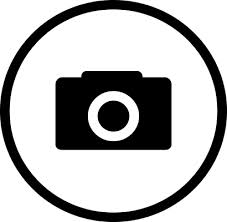 DIRECTOR
Anam.
JEFE DE EQUIPO
Prop. Resig.
CW
CW
CW
CW
Orientación Clínica
Anam.
Médico Clínico
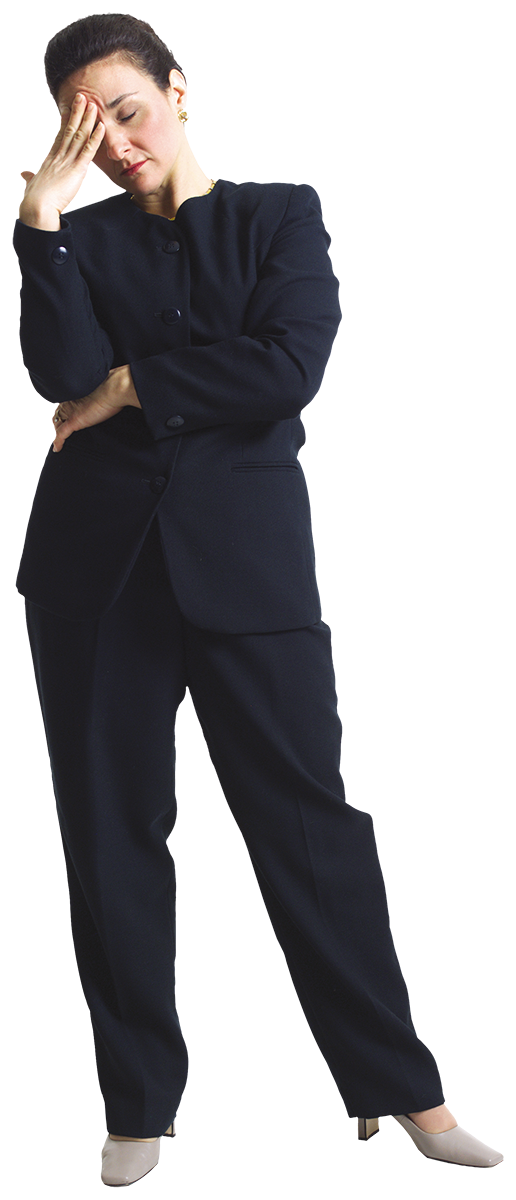 INFORME
RESIGNIFICACIÓN
SP
JEFE DE EQUIPO
INFORME
10 días
RESIGNIFICACIÓN
DIRECTOR
Entrevista Seguimiento
60 días
Anam.
JEFE DE EQUIPO
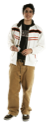 RESIGNIFICACIÓN
RESIGNIFICACIÓN
INFORME
INFORME
Orientación Clínica
Anam.
Padres
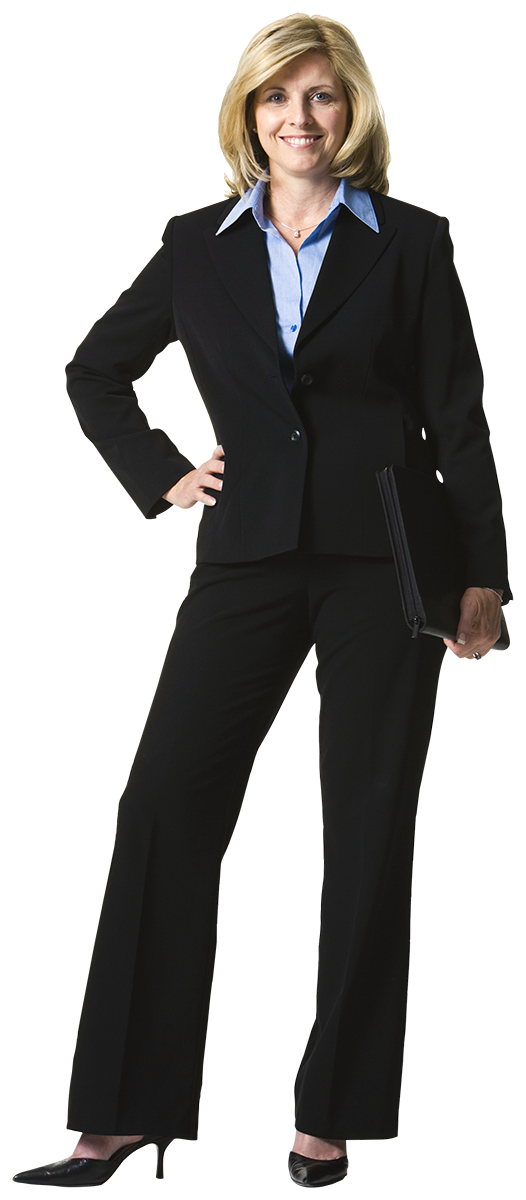 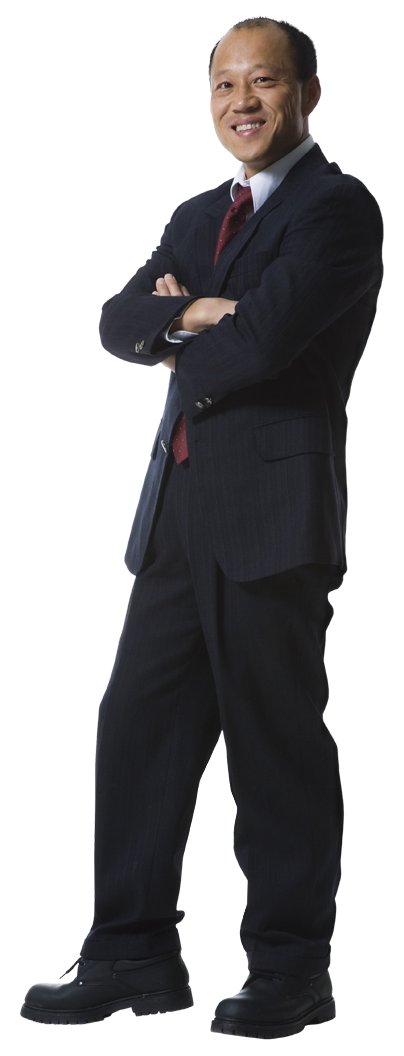 DIRECTOR
RESIGNIFICACIÓN
Entrevista Seguimiento
INFORME
Anam.
Niños
Anam.
Niños
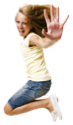 RESIGNIFICACIÓN
RESIGNIFICACIÓN
INFORME
INFORME
Orientación Clínica
Anam.
Padres
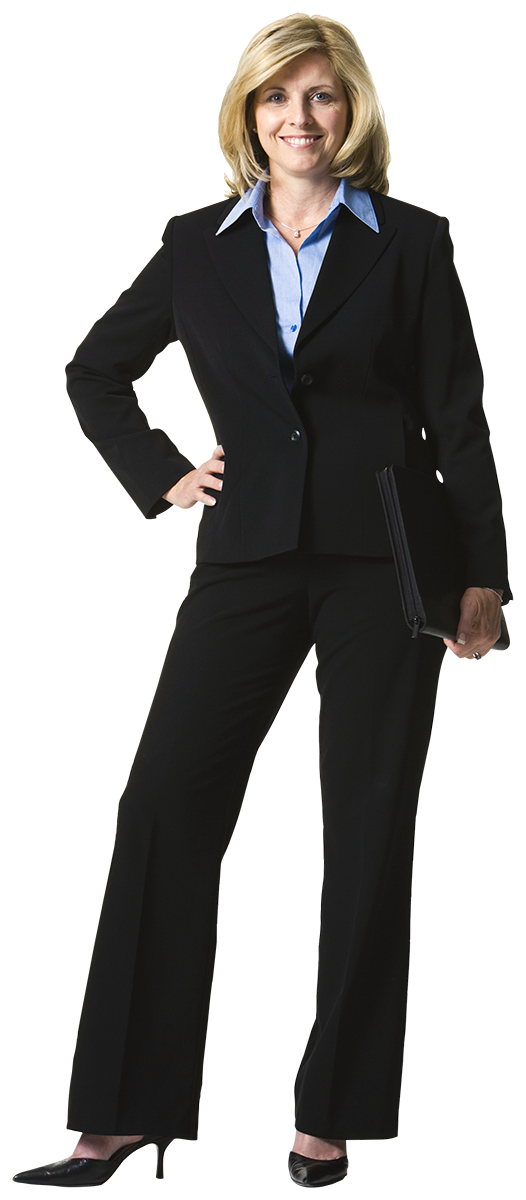 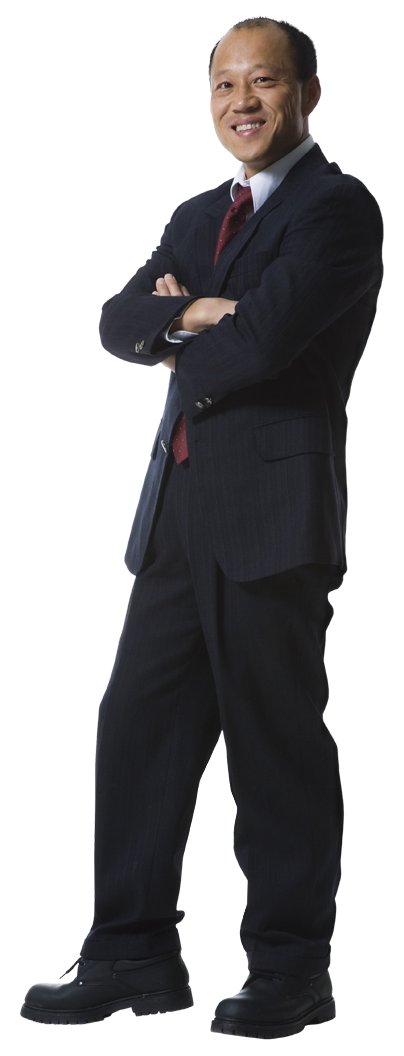 DIRECTOR
RESIGNIFICACIÓN
Entrevista Seguimiento
INFORME
FIN.
Muchas gracias